نموذج رقم (9)
الاختبار الدوري للصف الثالث مادة الرياضيات  الفترة الثالثة
المملكة العربية السعودية
وزارة التعليم 
مكتب التربية والتعليم بمحافظة الجبيل
قسم الصفوف الأولية
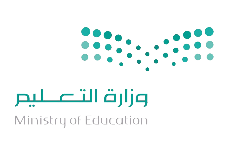 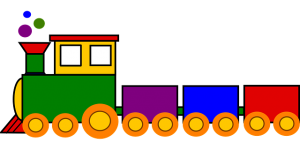 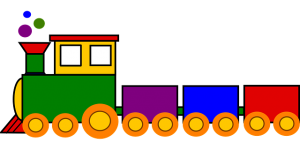 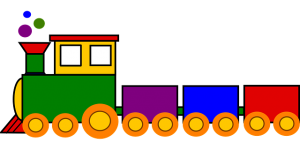 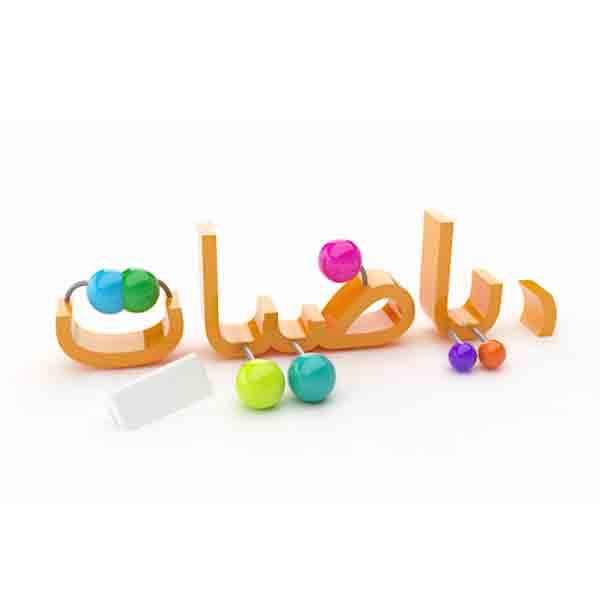 ٧   ۸   ۹
۱   ۲   ۳  ٤  ٥   ٦
اسم الطالبة ....................................................... المدرسة......................................... الصف ........................
السؤال الأول: 
صلي بالوحدة المناسبة لقياس الأطوال التالية :
         أ                                            ب
ارتفاع سارية العلم                        * كيلو متر
طول قلم التلوين                           * سنتمتر
طول حشرة                                *  متر 
المسافة التى تقطعها طائرة              *  مليمتر
طول الباب
السؤال الثاني : 
ضعي العدد الصحيح في الفراغ المناسب :
4 ÷ 2 =.....         30÷ 5 = .....         48 ÷ 6=....
6
7
2
السؤال الثالث :
 أختاري التقدير المناسب لكتلة كل مما يلي :
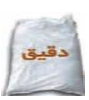 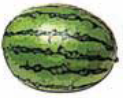 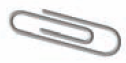 (جرام _ كيلو جرام )
(جرام _ كيلو جرام )
(جرام _ كيلو جرام )
السؤال الرابع :
ذهب علي ومحمود إلى السوق ، كي يشتريا أصباغا لعمل مشروع فني ، فاختارا 5 علب . فإذا كان ثمن كل علبة 3 ريالات ، فكم ريالا ثمن الاصباغ كلها ؟
المعطيات : ذهب علي ومحمود إلى السوق كي يشتريا أصباغا لعمل مشروع فني فاختارا ...............
المطلوب :فكم ......................
أخطط : أنظم المعلومات في ....................                                     
أحل :
السؤال الخامس :
أكتبي الزمن الذي تشير إليه الساعة :
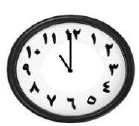 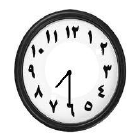 :
..... : 7
تمنياتي لك بالتوفيق                                                                               معلمة المادة :